CS 4102: Algorithms – Unit CDynamic Programming
Co-instructors:  Robbie Hott and Tom Horton
Spring 2022
CS4102 AlgorithmsSpring 2022
Warm Up
2
Warm Up
3
Today’s Keywords
Dynamic Programming
Matrix Chaining
4
CLRS Readings
Chapter 15
Section 15.1, Log/Rod cutting, optimal substructure property
Note: ri in book is called Cut() or C[] in our slides.  We use their example.
Section 15.3, More on elements of DP, including optimal substructure property
Section 15.2, matrix-chain multiplication (later example)
Section 15.4, longest common subsequence (even later example)
5
Announcements
Updated Deadlines for Unit B
Exam rescheduled for March 29
Encouraged to submit early, Unit C assignments are coming soon
6
Dynamic Programming
Requires Optimal Substructure
Solution to larger problem contains the solutions to smaller ones
Or: If S is an optimal solution to a problem, then the components of S are optimal solutions to sub-problems
Idea:
Identify the recursive structure of the problem
What is the “last thing” done?
Save the solution to each subproblem in memory
Select a good order for solving subproblems
“Top Down”: Solve each recursively
“Bottom Up”: Iteratively solve smallest to largest
7
Generic Top-Down Dynamic Programming Soln
mem = {}
def myDPalgo(problem):
	if mem[problem] not blank:
		return mem[problem]
	if baseCase(problem):
		solution = solve(problem)
		mem[problem] = solution
		return solution
	for subproblem of problem:
		subsolutions.append(myDPalgo(subproblem))
	solution = OptimalSubstructure(subsolutions)
	mem[problem] = solution
	return solution
8
Log Cutting Recursive Structure
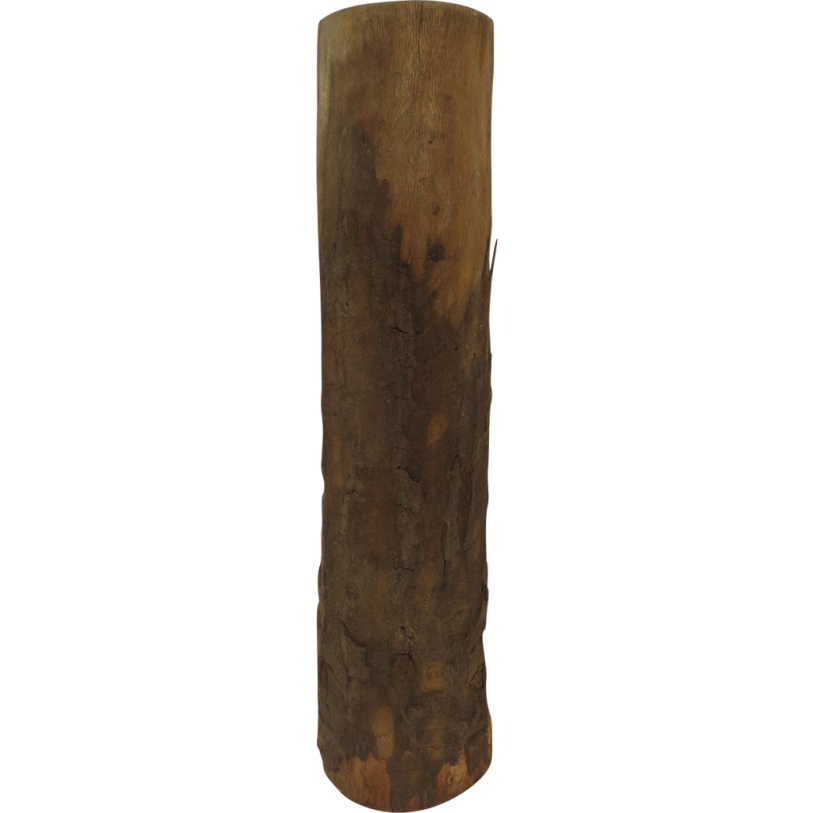 Last Cut
9
Matrix Chaining
10
Order Matters!
11
Order Matters!
12
Order Matters!
13
Dynamic Programming
Requires Optimal Substructure
Solution to larger problem contains the solutions to smaller ones
Idea:
Identify the recursive structure of the problem
What is the “last thing” done?
Save the solution to each subproblem in memory
Select a good order for solving subproblems
“Top Down”: Solve each recursively
“Bottom Up”: Iteratively solve smallest to largest
14
1. Identify the Recursive Structure of the Problem
15
1. Identify the Recursive Structure of the Problem
16
1. Identify the Recursive Structure of the Problem
17
1. Identify the Recursive Structure of the Problem
18
1. Identify the Recursive Structure of the Problem
In general:
19
Dynamic Programming
Requires Optimal Substructure
Solution to larger problem contains the solutions to smaller ones
Idea:
Identify the recursive structure of the problem
What is the “last thing” done?
Save the solution to each subproblem in memory
Select a good order for solving subproblems
“Top Down”: Solve each recursively
“Bottom Up”: Iteratively solve smallest to largest
20
2. Save Subsolutions in Memory
In general:
Read from M[n] 
if present
Save to M[n]
21
Dynamic Programming
Requires Optimal Substructure
Solution to larger problem contains the solutions to smaller ones
Idea:
Identify the recursive structure of the problem
What is the “last thing” done?
Save the solution to each subproblem in memory
Select a good order for solving subproblems
“Top Down”: Solve each recursively
“Bottom Up”: Iteratively solve smallest to largest
22
3. Select a good order for solving subproblems
In general:
Read from M[n] 
if present
Save to M[n]
23
3. Select a good order for solving subproblems
0
0
0
0
0
24
0
3. Select a good order for solving subproblems
0
15750
0
0
0
0
25
0
3. Select a good order for solving subproblems
0
15750
0
2625
0
0
0
26
0
3. Select a good order for solving subproblems
0
15750
0
2625
0
750
0
1000
0
5000
27
0
3. Select a good order for solving subproblems
7875
0
15750
0
2625
0
750
0
1000
0
5000
28
0
3. Select a good order for solving subproblems
0
15750
7875
0
2625
0
750
0
1000
Conclusion: solve in order of diagonal
0
5000
0
29
Matrix Chaining
0
15750
7875
9375
11875
0
2625
4375
7125
10500
0
750
2500
5375
3500
0
1000
0
5000
30
0
Run Time
Each “call” to Best() is a O(1) memory lookup
31
Backtrack to find the best order
0
15750
7875
9375
11875
0
2625
4375
7125
10500
0
750
2500
5375
3500
0
1000
0
5000
32
32
0
Matrix Chaining
0
15750
7875
9375
11875
0
2625
4375
7125
10500
0
750
2500
5375
3500
0
1000
0
5000
33
0
Storing and Recovering Optimal Solution
Maintain table Choice[i,j] in addition to Best table
Choice[i,j] = k means the best “split” was right after Mk
Work backwards from value for whole problem, Choice[1,n]
Note: Choice[i,i+1] = i because there are just 2 matrices 
From our example:
Choice[1,6] = 3.   So [M1 M2 M3] [M4 M5 M6]
We then need Choice[1,3] = 1.   So [(M1) (M2 M3)]
Also need Choice[4,6] = 5.  So [(M4 M5) M6]
Overall: [(M1) (M2 M3)] [(M4 M5) M6]
34
Dynamic Programming
Requires Optimal Substructure
Solution to larger problem contains the solutions to smaller ones
Or: If S is an optimal solution to a problem, then the components of S are optimal solutions to sub-problems
Idea:
Identify the recursive structure of the problem
What is the “last thing” done?
Save the solution to each subproblem in memory
Select a good order for solving subproblems
“Top Down”: Solve each recursively
“Bottom Up”: Iteratively solve smallest to largest
35
Longest Common Subsequence
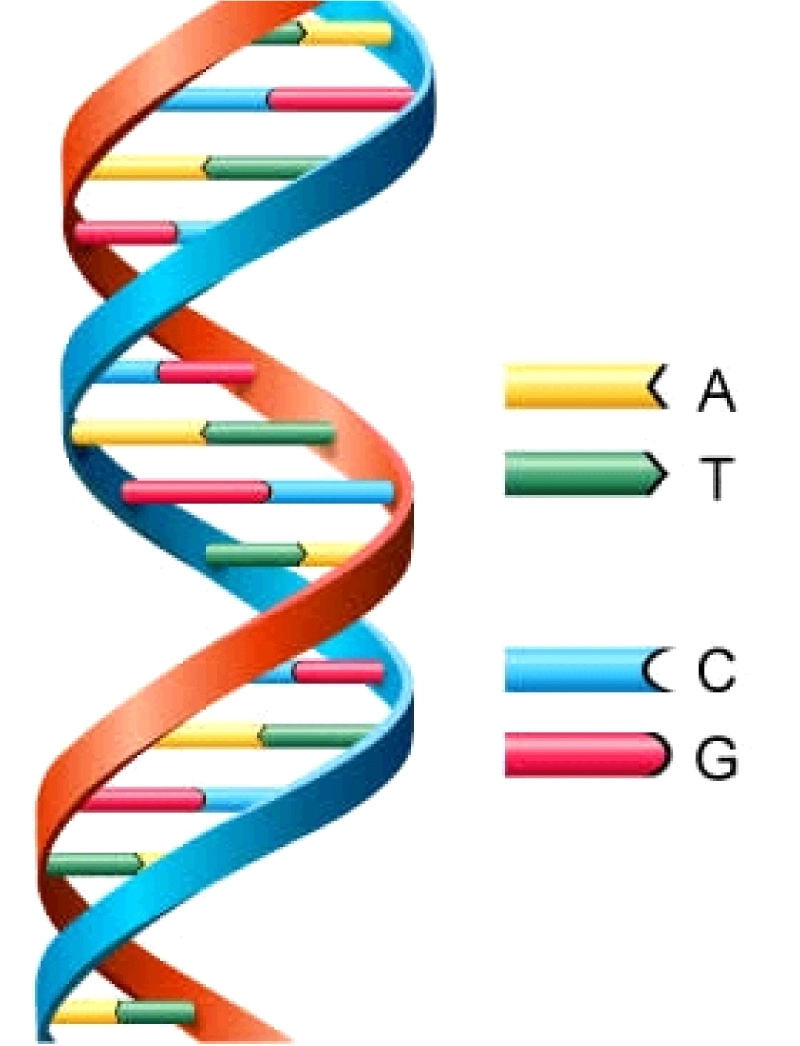 Applications other than bioinformatics?
Of course, Including version control!
http://cbx33.github.io/gitt/afterhours3-1.html
36
Dynamic Programming
Requires Optimal Substructure
Solution to larger problem contains the solutions to smaller ones
Idea:
Identify the recursive structure of the problem
What is the “last thing” done?
Save the solution to each subproblem in memory
Select a good order for solving subproblems
“Top Down”: Solve each recursively
“Bottom Up”: Iteratively solve smallest to largest
37
1. Identify Recursive Structure
X = ATCTGCGA
Y =  TGCATAC
X = ATCTGCGA
Y =  TGCATAC
38
Dynamic Programming
Requires Optimal Substructure
Solution to larger problem contains the solutions to smaller ones
Idea:
Identify the recursive structure of the problem
What is the “last thing” done?
Save the solution to each subproblem in memory
Select a good order for solving subproblems
“Top Down”: Solve each recursively
“Bottom Up”: Iteratively solve smallest to largest
39
1. Identify Recursive Structure
X = ATCTGCGT
Y =  TGCATAT
X = ATCTGCGA
Y =  TGCATAC
X = ATCTGCGA
Y =  TGCATAC
Read from M[i,j] 
if present
Save to M[i,j]
40
Dynamic Programming
Requires Optimal Substructure
Solution to larger problem contains the solutions to smaller ones
Idea:
Identify the recursive structure of the problem
What is the “last thing” done?
Save the solution to each subproblem in memory
Select a good order for solving subproblems
“Top Down”: Solve each recursively
“Bottom Up”: Iteratively solve smallest to largest
41
3. Solve in a Good Order
42
LCS Length Algorithm
LCS-Length(X, Y) // Y for M’s rows, X for its columns
1. n = length(X)  // get the # of symbols in X
2. m  = length(Y) // get the # of symbols in Y
3. for i = 1 to m 	M[i,0] = 0 	// special case: Y0
4. for j = 1 to n  	M[0,j] = 0 	// special case: X0
5. for i = 1 to m 			// for all Yi 
6. 	for j = 1 to n  			// for all Xj
7. 		if ( X[i] == Y[j] )		
8. 			M[i,j] = M[i-1,j-1] + 1
9. 		else M[i,j] = max( M[i-1,j], M[i,j-1] )
10. return M[m,n]   // return LCS length for Y and X
43
Run Time?
44
Reconstructing the LCS
Start from bottom right,
 if symbols matched, print that symbol then go diagonally
else go to largest adjacent
45
Reconstructing the LCS
Start from bottom right,
 if symbols matched, print that symbol then go diagonally
else go to largest adjacent
46
Reconstructing the LCS
Start from bottom right,
 if symbols matched, print that symbol then go diagonally
else go to largest adjacent
47
Top-Down Solution with Memoization
We need two functions; one will be recursive.
LCS-Length(X, Y) // Y is M’s cols. 
1. n = length(X)
2. m  = length(Y)
3. Create table M[m,n]
4. Assign -1 to all cells M[i,j]
// get value for entire sequences
5. return LCS-recur(X, Y, M, m, n)
LCS-recur(X, Y, M, i, j)
1. if (i == 0 || j == 0) return 0
// have we already calculated this subproblem?
2. if (M[i,j] != -1) return M[i,j]
3. if ( X[i] == Y[j] )		
M[i,j] = LCS-recur(X, Y, M, i-1, j-1) + 1
5. else
6.    M[i,j] = max( LCS-recur(X, Y, M, i-1, j),		        LCS-recur(X, Y, M, i, j-1) )
7. return M[i,j]
48
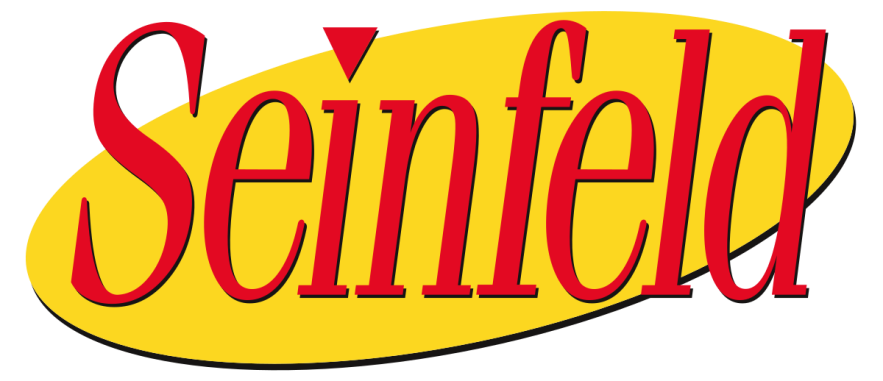 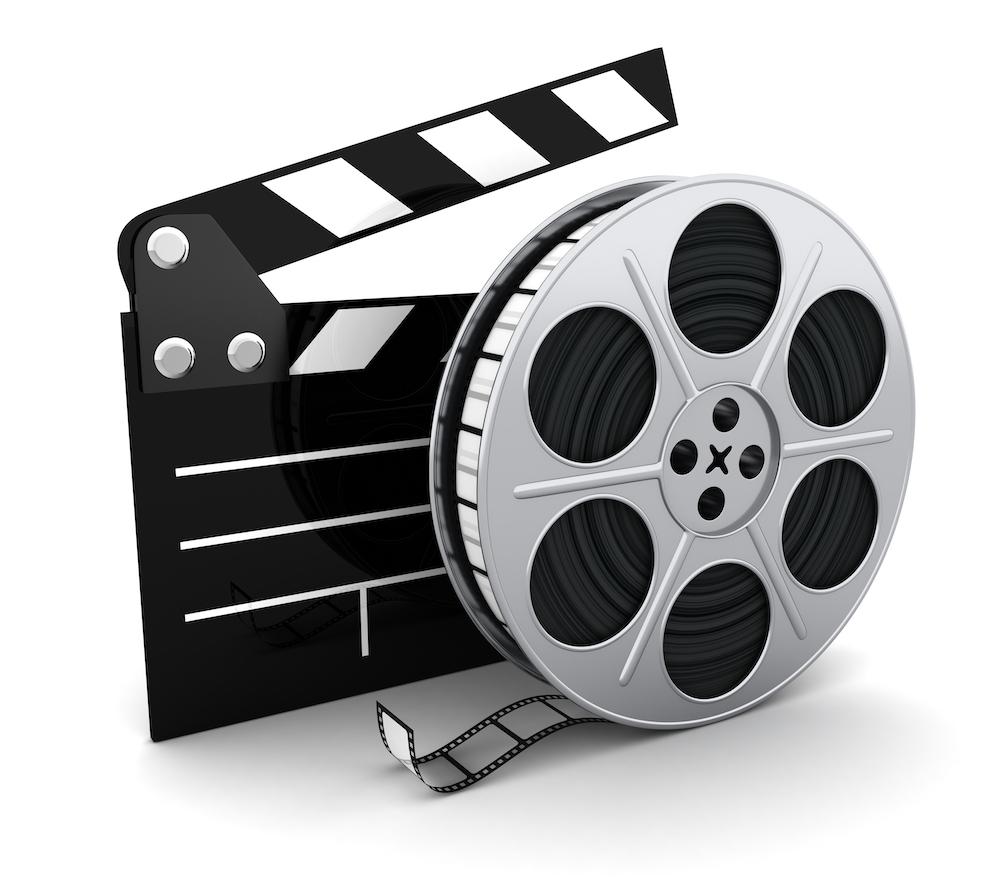 Movie Time!
In Season 9 Episode 7 “The Slicer” of the hit 90s TV show Seinfeld,  George discovers that, years prior, he had a heated argument with his new boss, Mr. Kruger. This argument  ended in George throwing Mr. Kruger’s boombox into the ocean. How did George make this discovery?
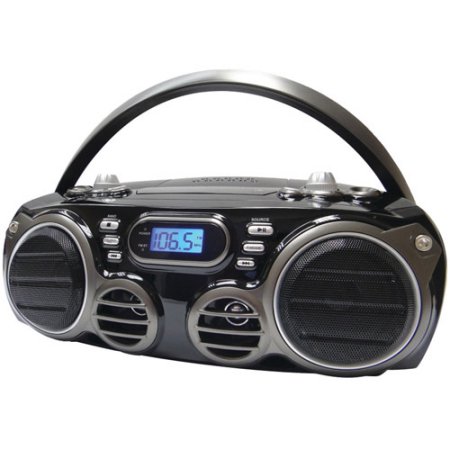 49
https://www.youtube.com/watch?v=pSB3HdmLcY4
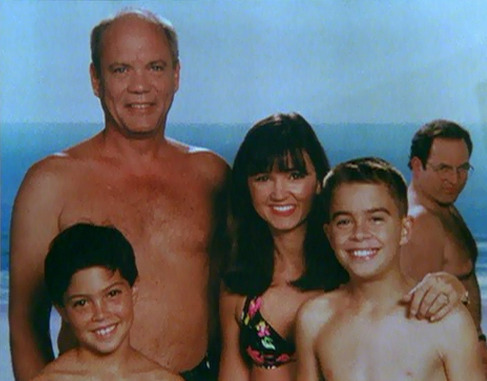 Seam Carving
Method for image resizing that doesn’t scale/crop the image
51
Seam Carving
Method for image resizing that doesn’t scale/crop the image
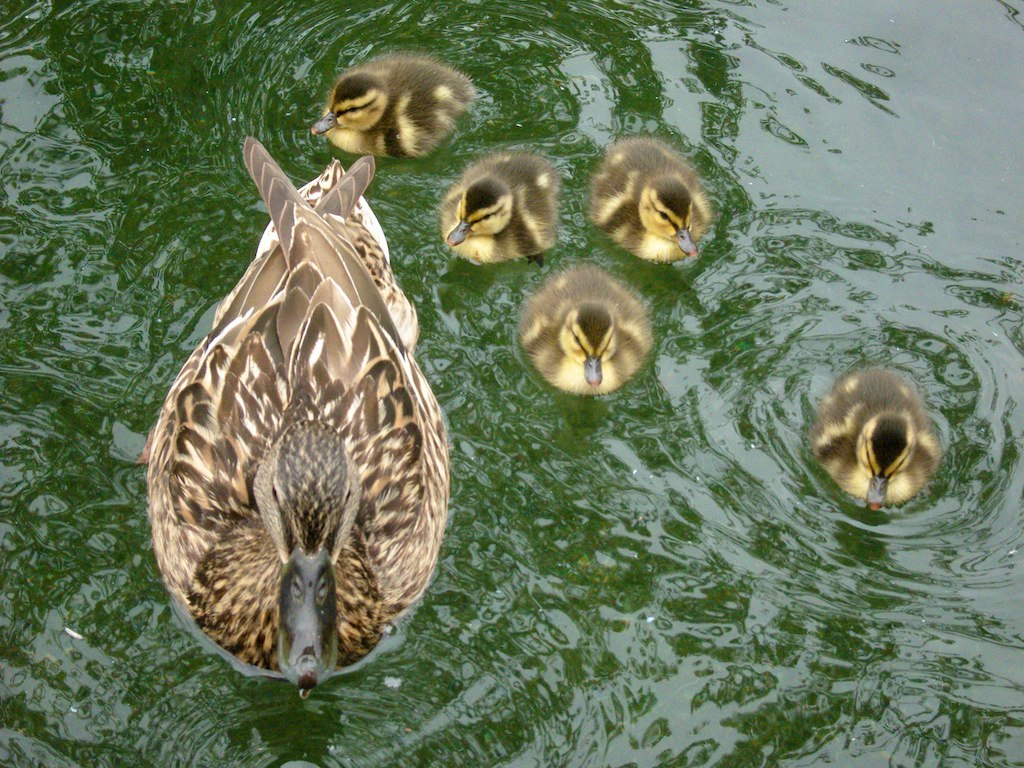 52
Seam Carving
Method for image resizing that doesn’t scale/crop the image
Cropped
Scaled
Carved
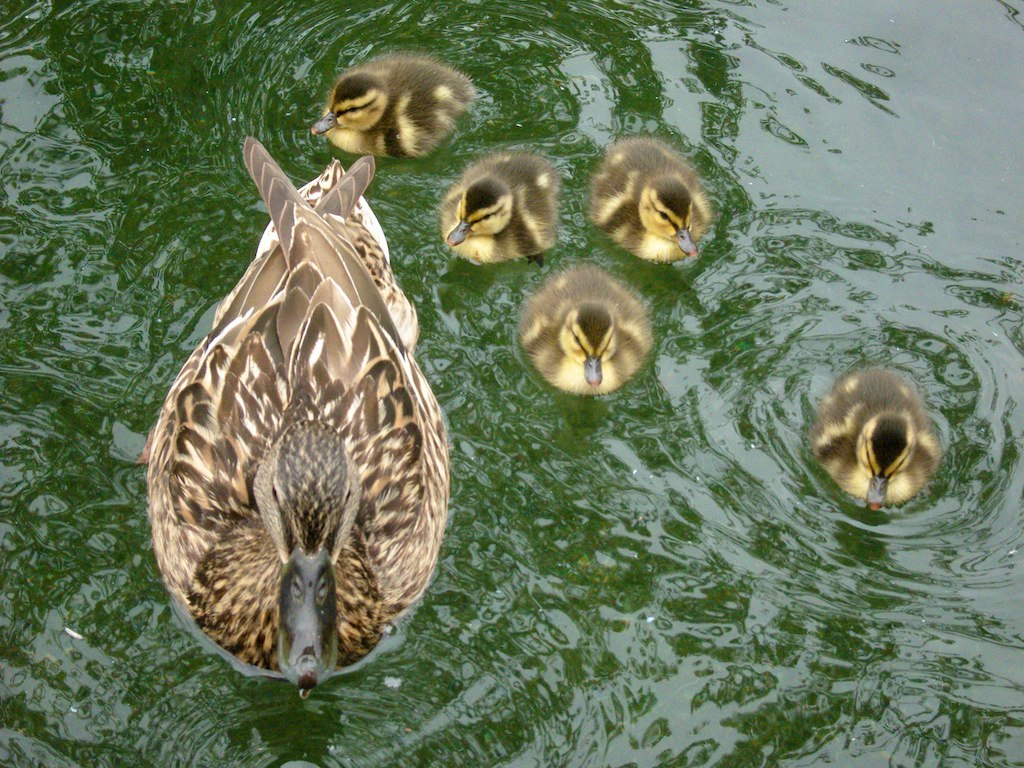 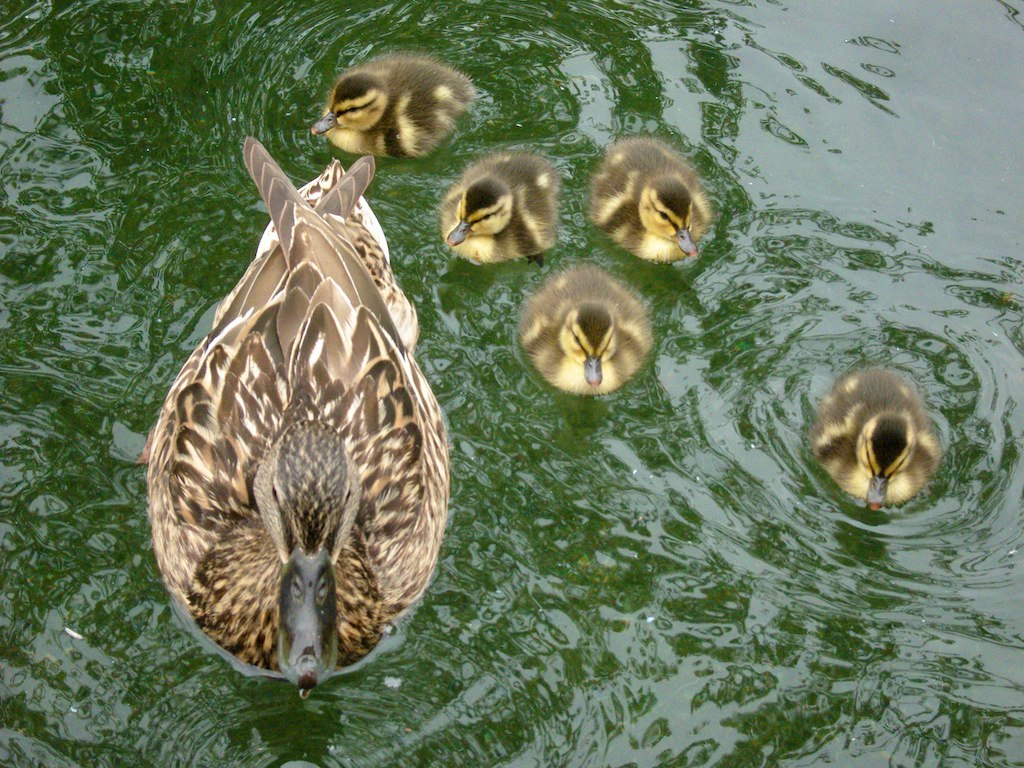 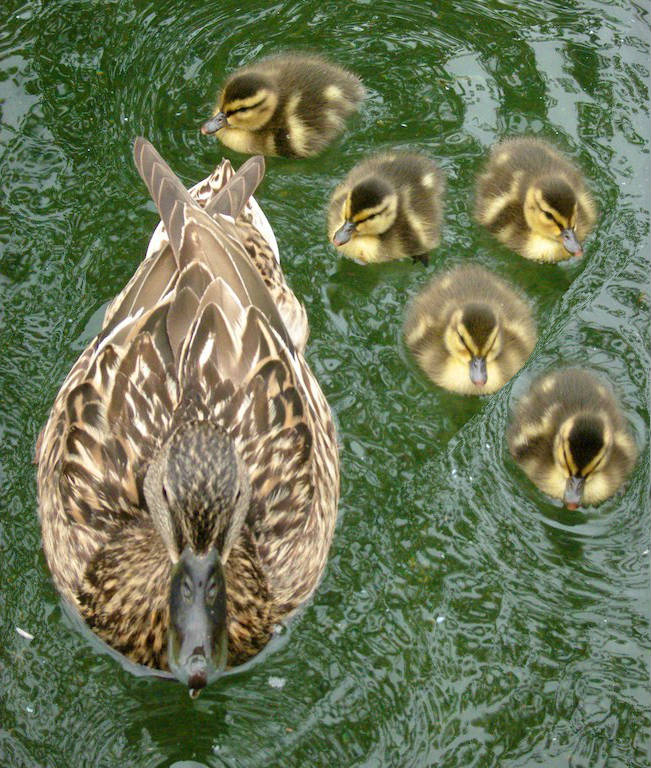 53
Cropping
Removes a “block” of pixels
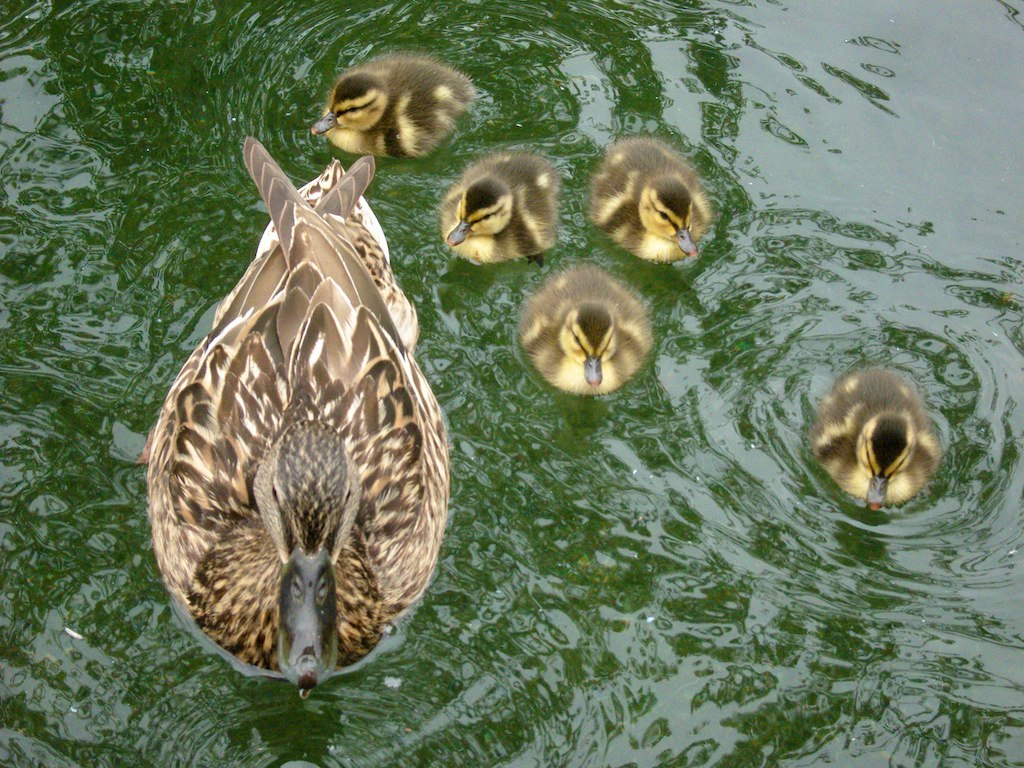 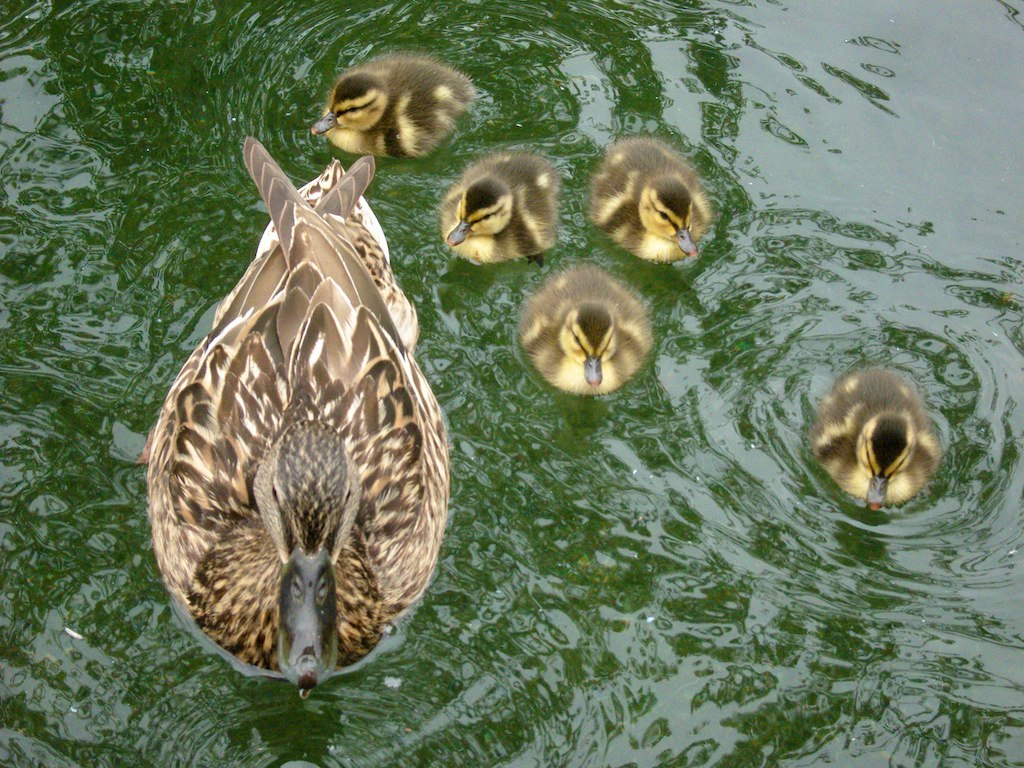 Cropped
54
Scaling
Removes “stripes” of pixels
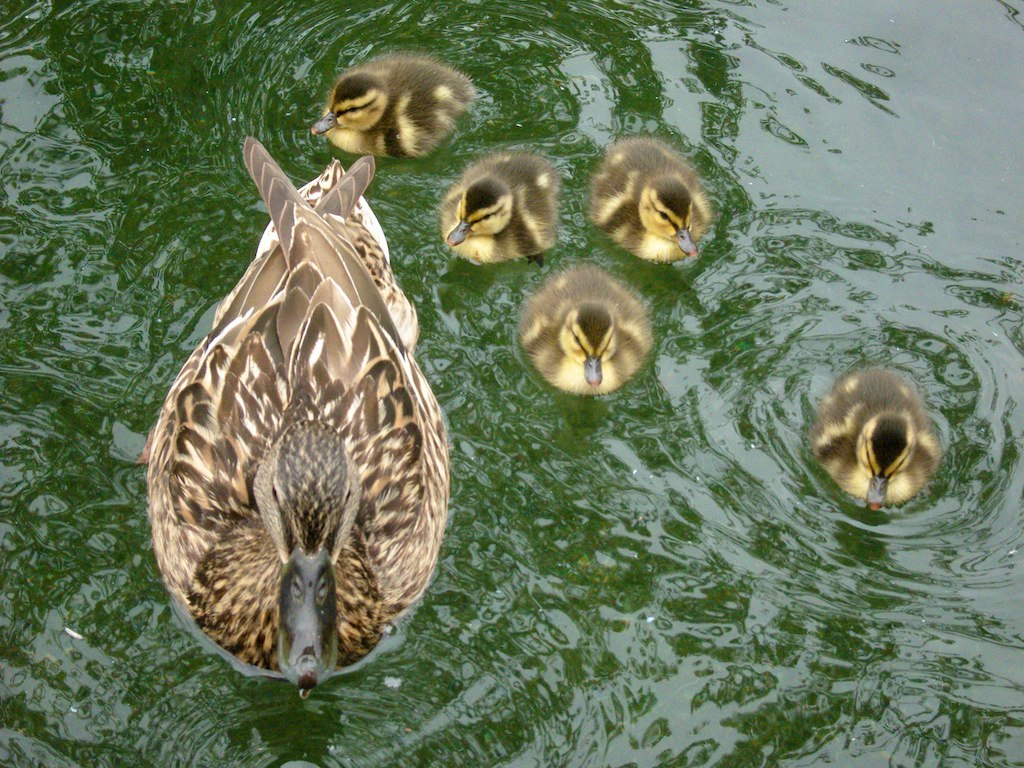 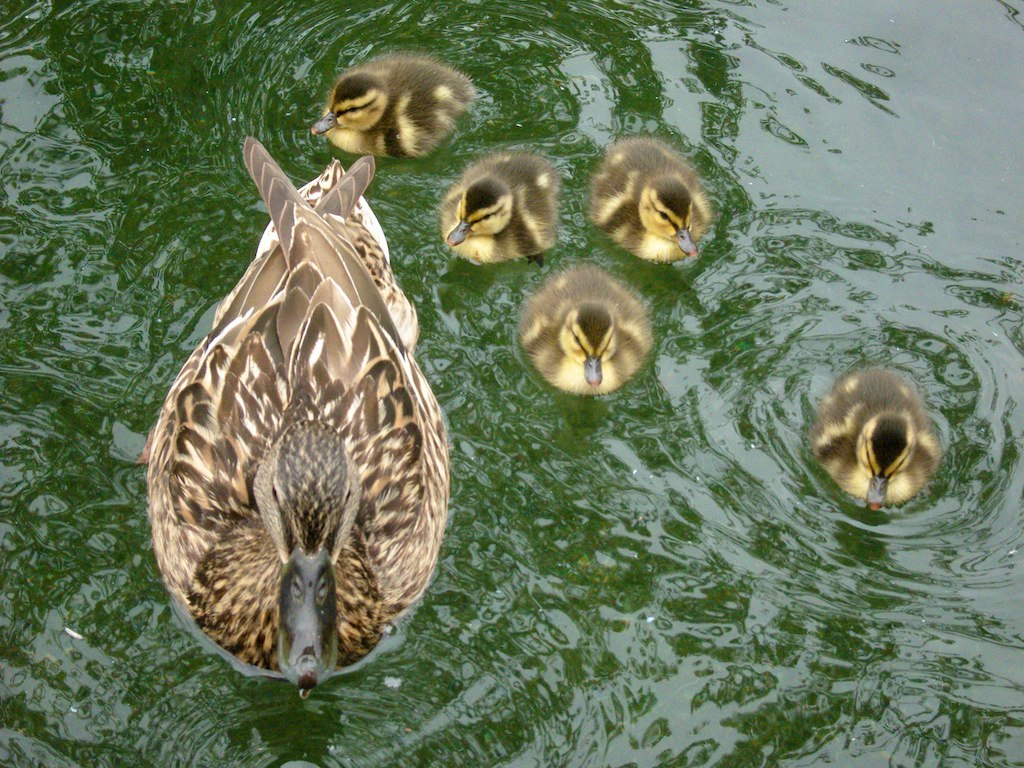 Scaled
55
Seam Carving
Removes “least energy seam” of pixels from bottom to top
https://www.aryan.app/seam-carving/ (also see Wikipedia page)
http://rsizr.com/ - old, uses Flash 
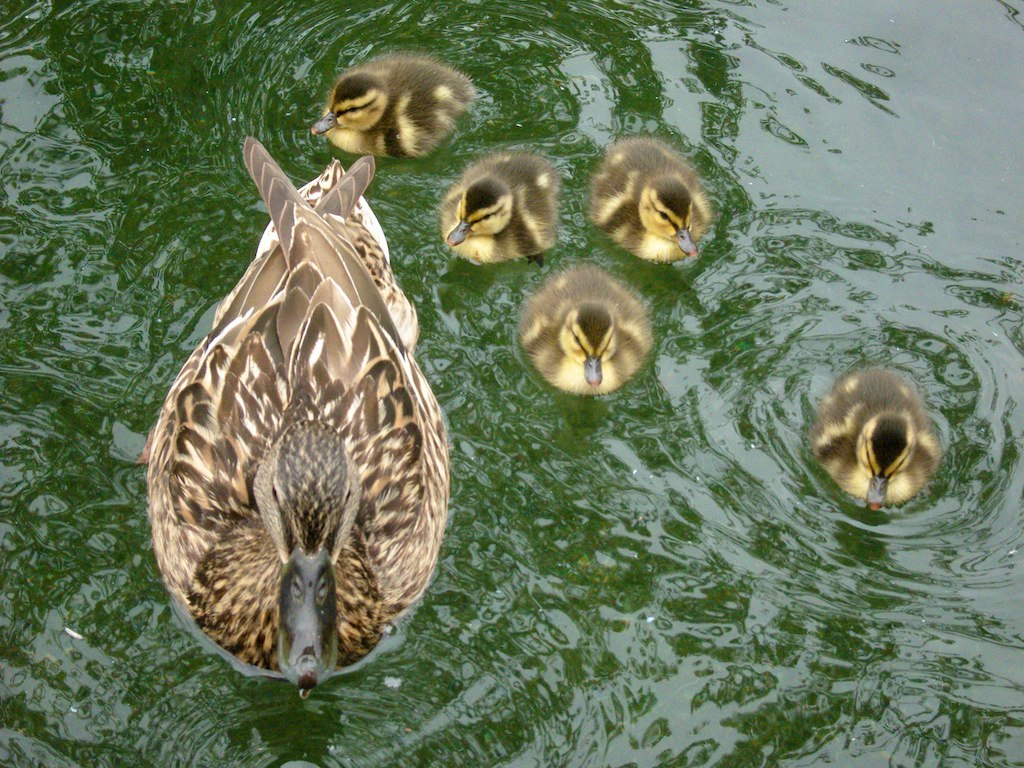 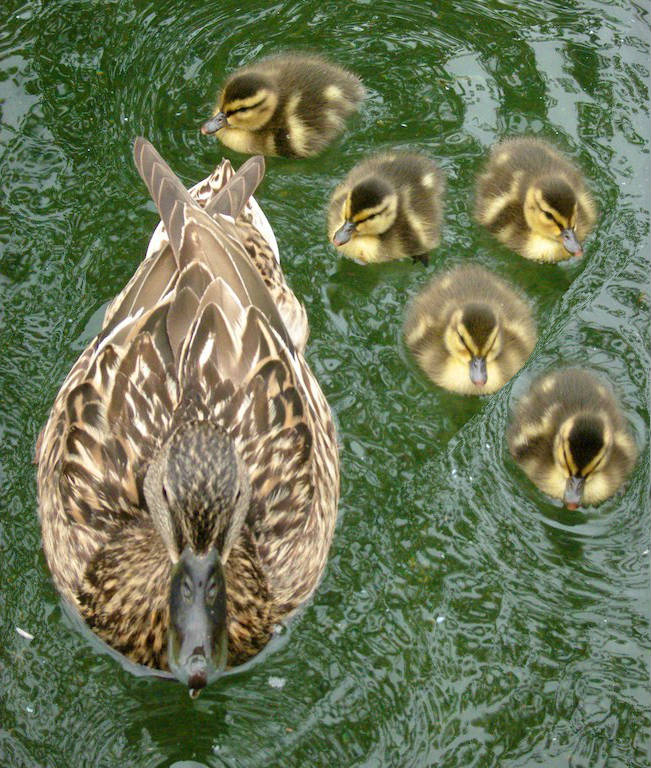 Carved
56
Seattle Skyline
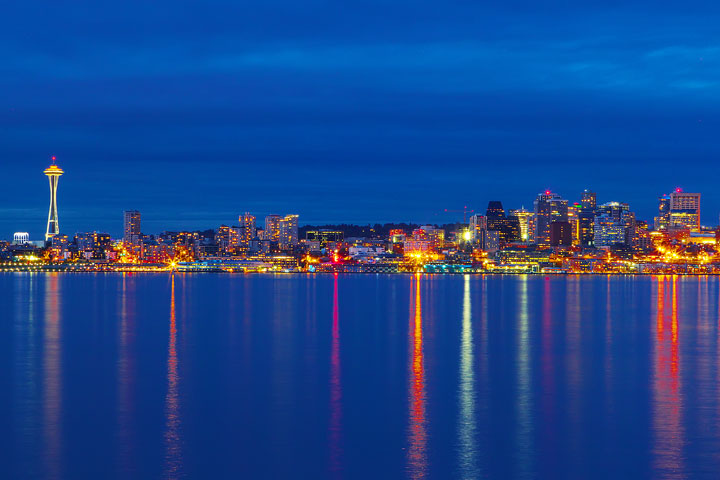 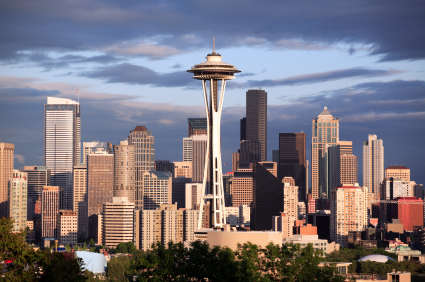 57
Energy of a Seam
58
Identify Recursive Structure
59
Finding the Least Energy Seam
60
61
S(n,k)
S(n-1,k+1)
S(n-1,k-1)
S(n-1,k)
62
S(n,k)
S(n-1,k+1)
S(n-1,k-1)
S(n-1,k)
63
Seam Carving
Details left to you! Unit C Programming assignment
Note: Python or Java implementations only this time
64
Repeated Seam Removal
65